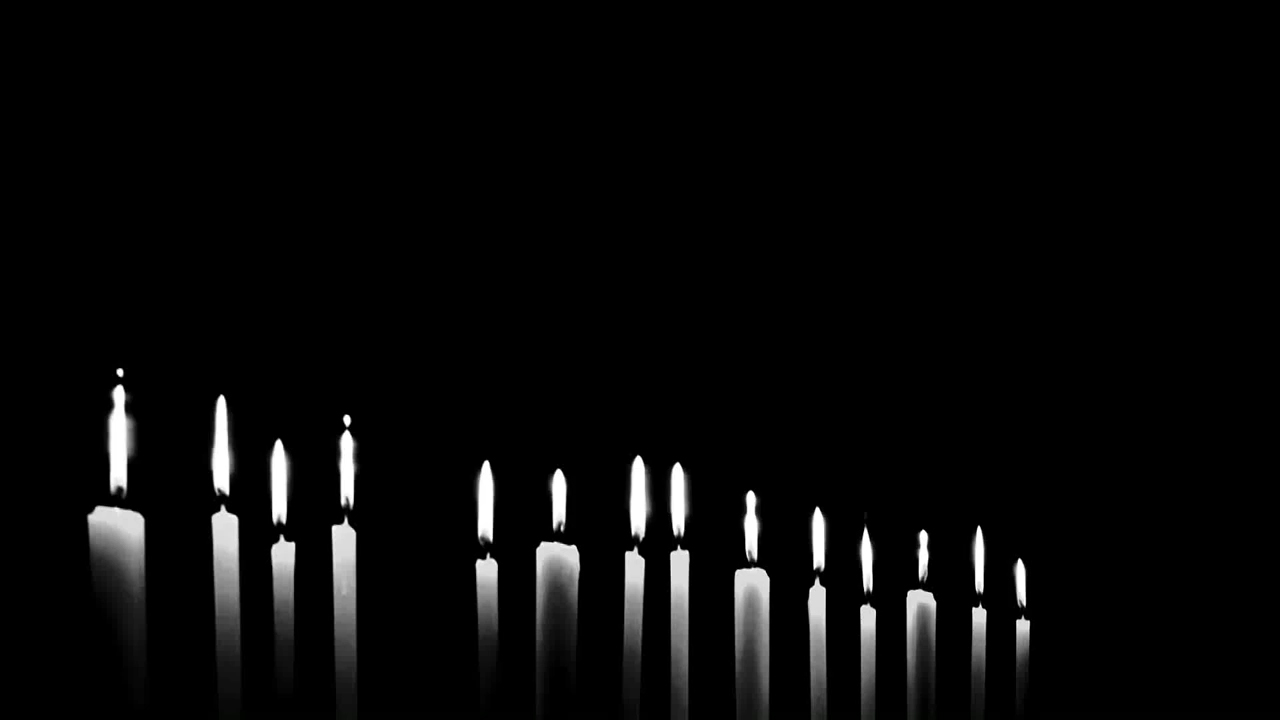 Всеукраїнський інтерактивний конкурс “МАН-Юніор Дослідник”Номінація: Історик-ЮніорГеноцид як феномен ХХ сторіччя
“ЖНИВА СКОРБОТИ” у Зачепилівському районі Харківської області
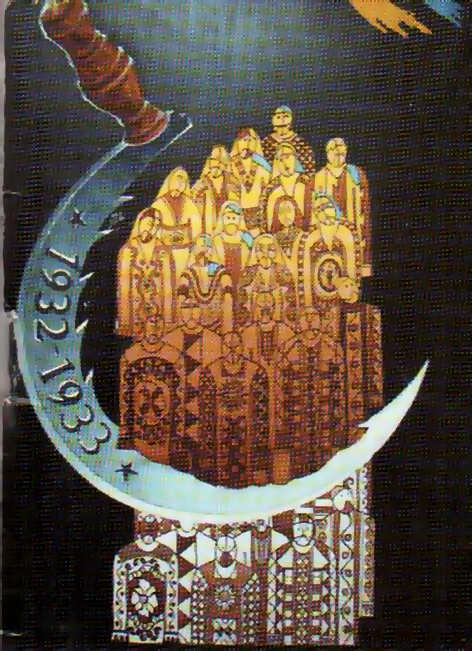 Кужель Владислава Василівна, вихованка гуртка «Медіа культура» Зачепилівського районного Будинку дитячої та юнацької творчості Зачепилівської районної ради Харківської областіКерівник: Кужель Олена Вадимівна, керівник гуртка «Медіа культура» Зачепилівського районного Будинку дитячої та юнацької творчості Зачепилівської районної ради Харківської області
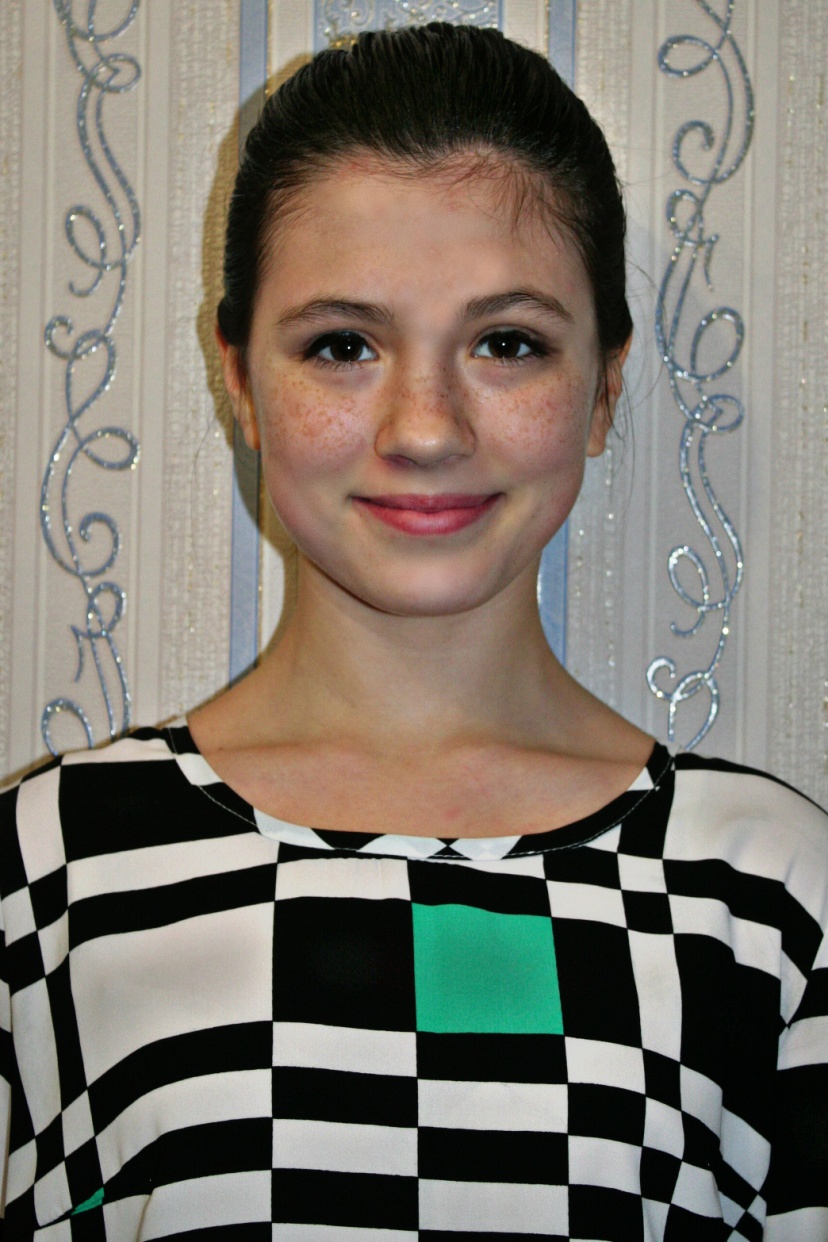 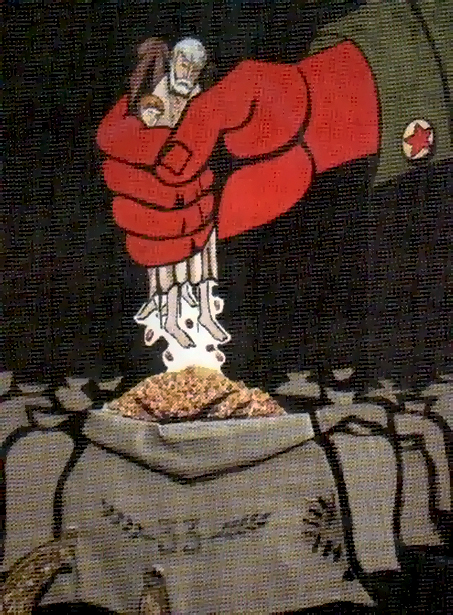 Мета роботи: ознайомити із масштабом Голодомору 1932-1933 років у Зачепилівському районі Харківської області, заходами місцевих мешканців щодо вшанування пам’яті жертв та постраждалих від Голодомору.
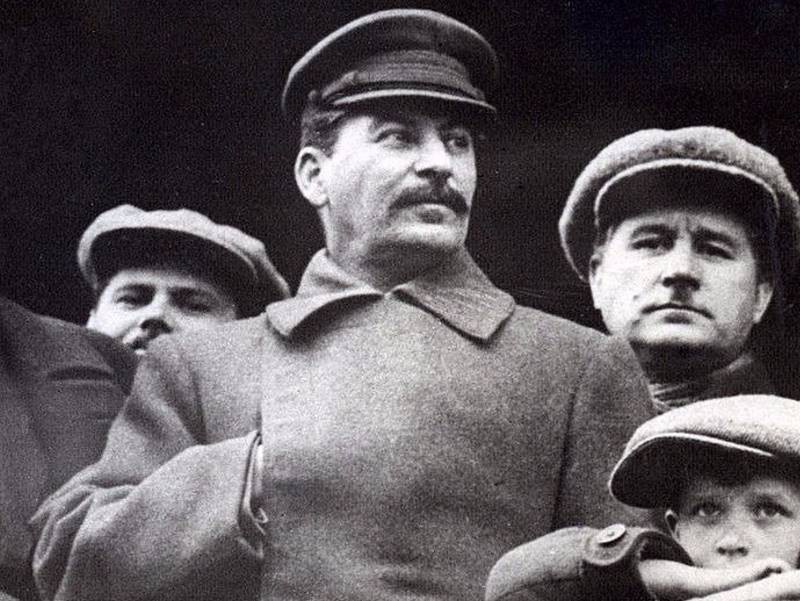 Більшовицька влада свідомо пішла на фізичне винищення селян - терор голодом, щоб «навчити тих, хто якщо залишиться живим “уму-розуму"» (вислів Першого секретаря ЦК КП(б)У С.Косіора), тобто безвідмовній дармовій праці на державу в колгоспі.
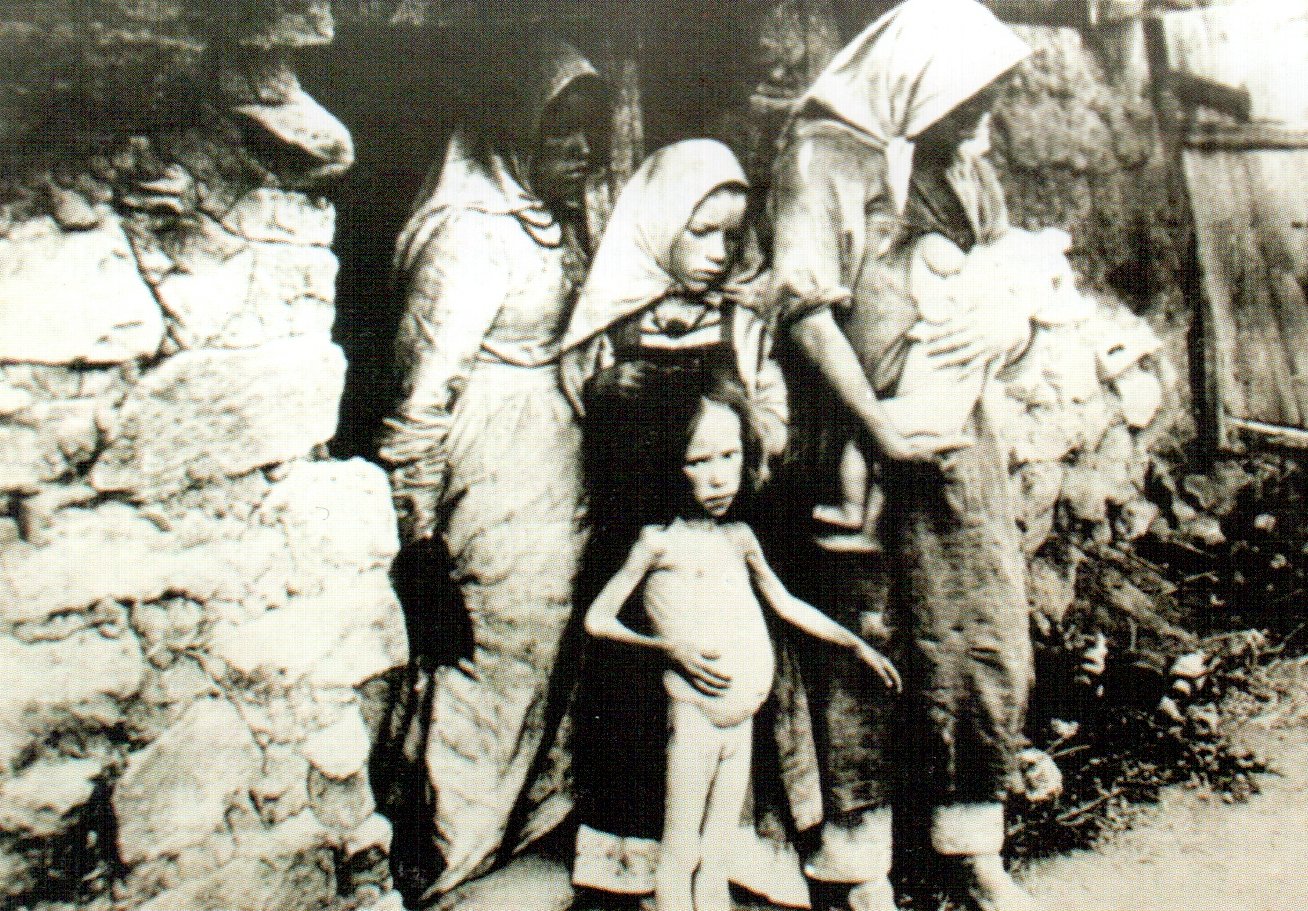 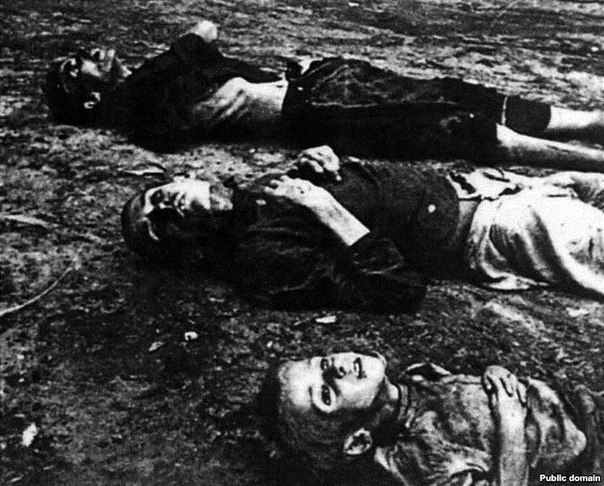 Від голоду в Україні вмирало 
17 людей щохвилини, 
1000 – щогодини, 
майже 25 тисяч – щодня
МОТРОНА СИЛЬВЕСТРІВНА 
ЧУМАК, 
Уродженка с.Семенівка
“У голодному 33-му році ми із старшим братом влаштувалися на роботу у Дніпропетровську. Працювали на відбудові моста через Дніпро. Брат був бетонником і одержував хліб за першим списком — ціле кіло. А я цеглу носила, мені хліб за другим списком давали: по півкіло. Ми відкладали пайки до вихідного. А самі обходилися тим, що давали у їдальні, — по 100 грамів на добу. У неділю везу хліб додому. Мама вже стоїть під вербою біля річки (якраз за городом Оріль протікала, притока Дніпра). «Донечко, — плаче, — ти ще на тому березі стоїш, а мені вже хлібець пахне». 
А вдома новина. Селом їздить бричка з лободою. Збирають мертвих і везуть на цвинтар (там вже ями накопані). Заходять в хату — там діти мертві, а їх мати опухла, ще ворушиться. Її виносять разом з дітьми — все одно помре. Візники і самі ледь на ногах стоять, іншим разом їхати вже несила. Кидають у яму і мертвих, і напівживих. Землею засипають, а вона здригається...”
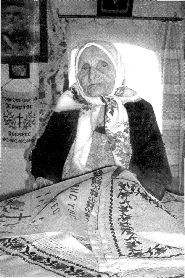 Відомості по Зачепилівському району за період з 01.08.1932-31.12.1933 рр. 
у розрізі сільських рад помісячно
Графік кількості померлих по Зачепилівському району  помісячно
за період з 01.08.1932-31.12.1933 рр.
Графік померлих по Малоорчицькій сільській раді 
за період з 1 серпня 1932 року по 31 грудня 1933 року помісячно
(Орчицька сільська рада, Залінійнівська сільська рада)
М.М. Хатаєвич, секретар Дніпропетровського комітету КП(б)У: 
"Між селянами і нашою владою точиться жорстока боротьба. 
Це боротьба на смерть. 
Цей рік (1933) став випробуванням нашої сили і їхньої витривалості. Голод довів їм, хто тут господар. Він коштував мільйонів життів, але колгоспна система існуватиме завжди. Ми виграли війну…"
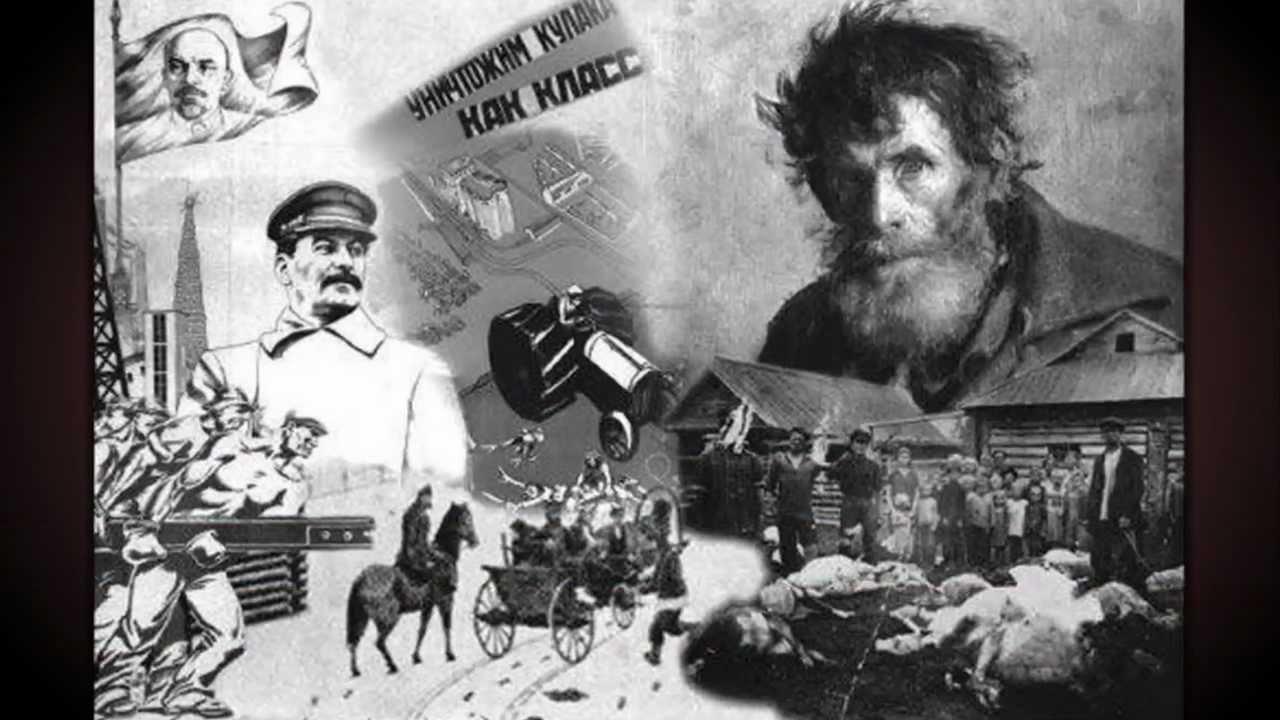 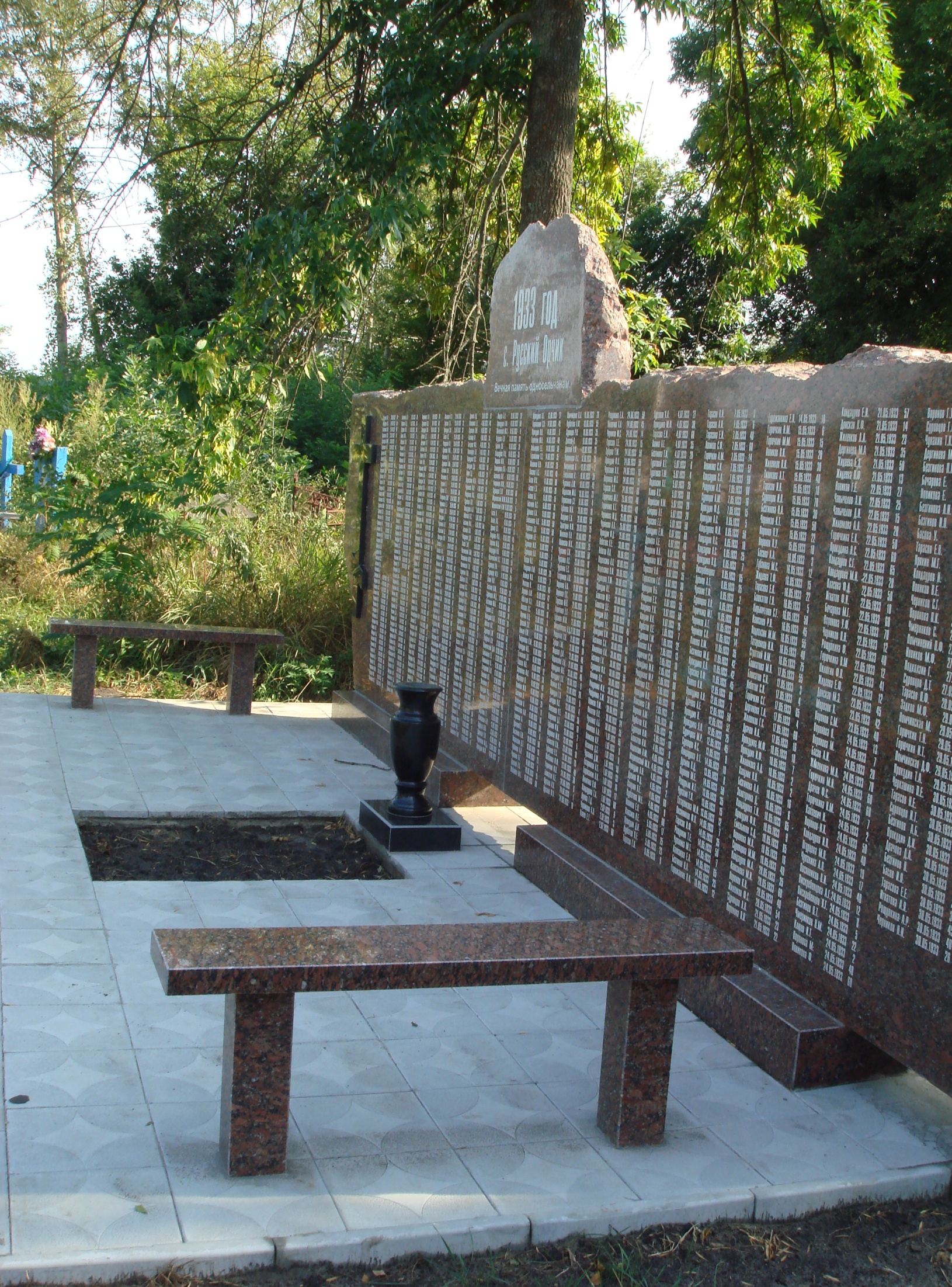 Меморіал жертвам Голодомору 
1932-1933 років, 
встановлений 
на цвинтарі 
с. Малий Орчик
(Руський Орчик)